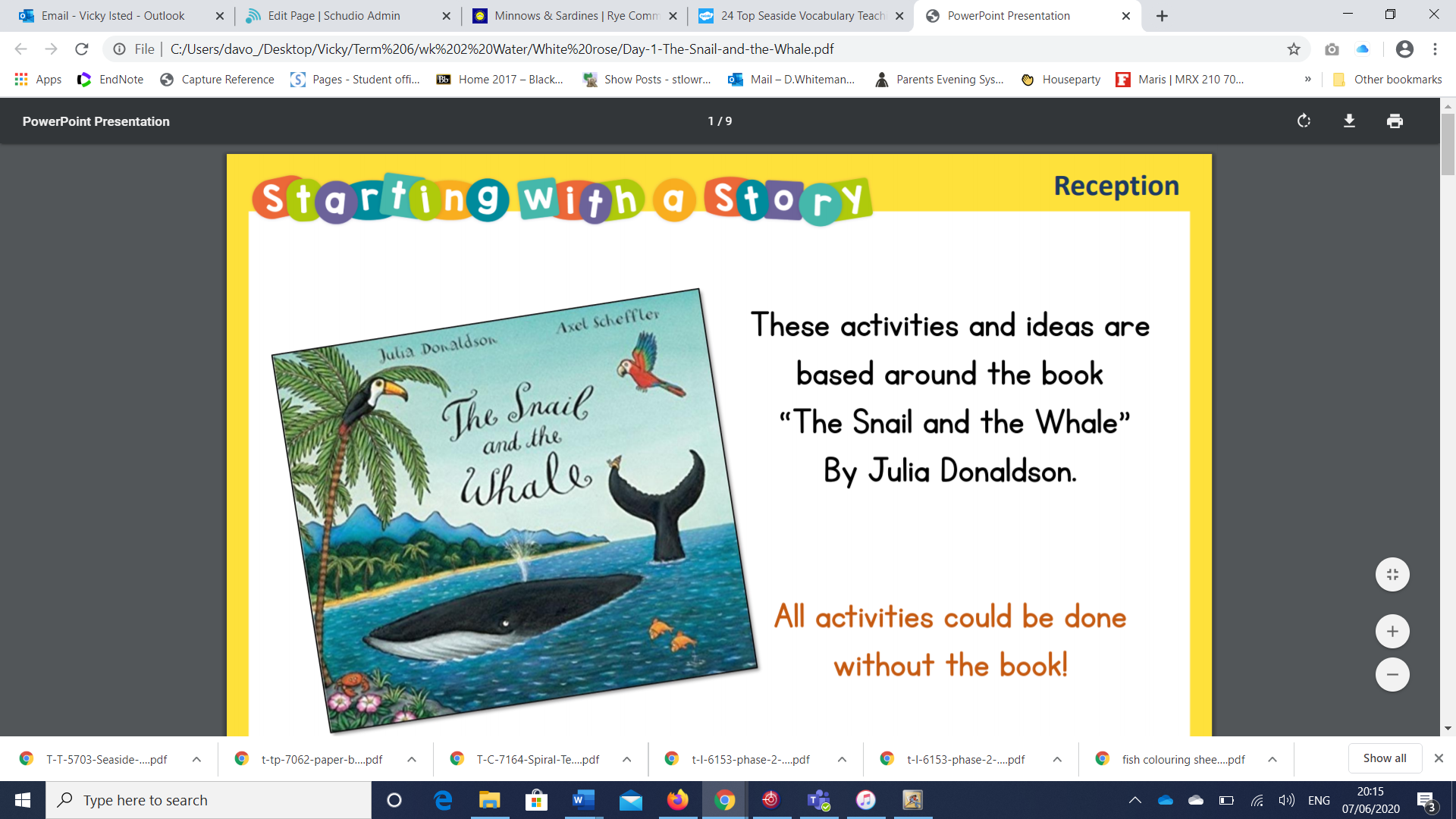 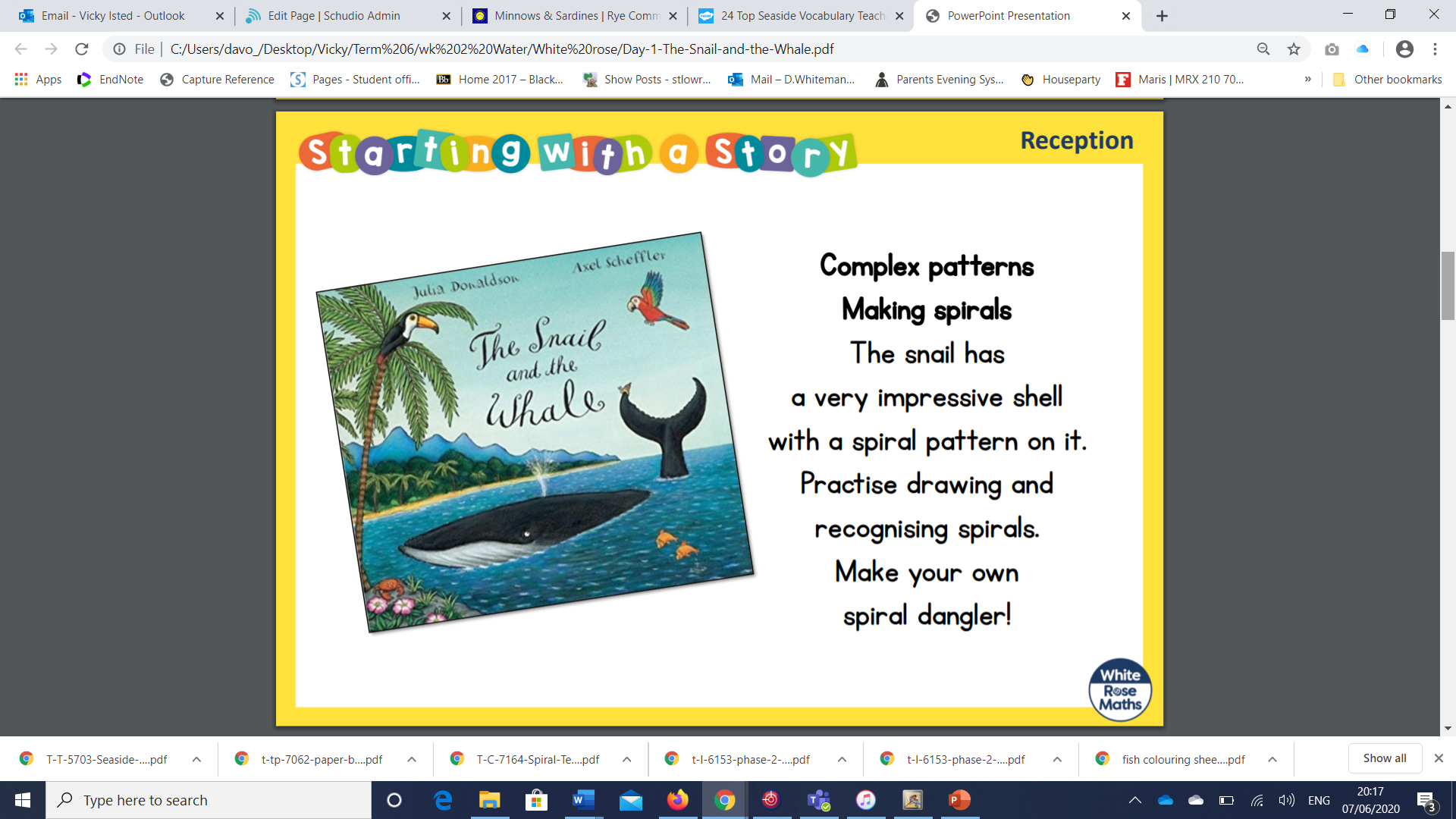 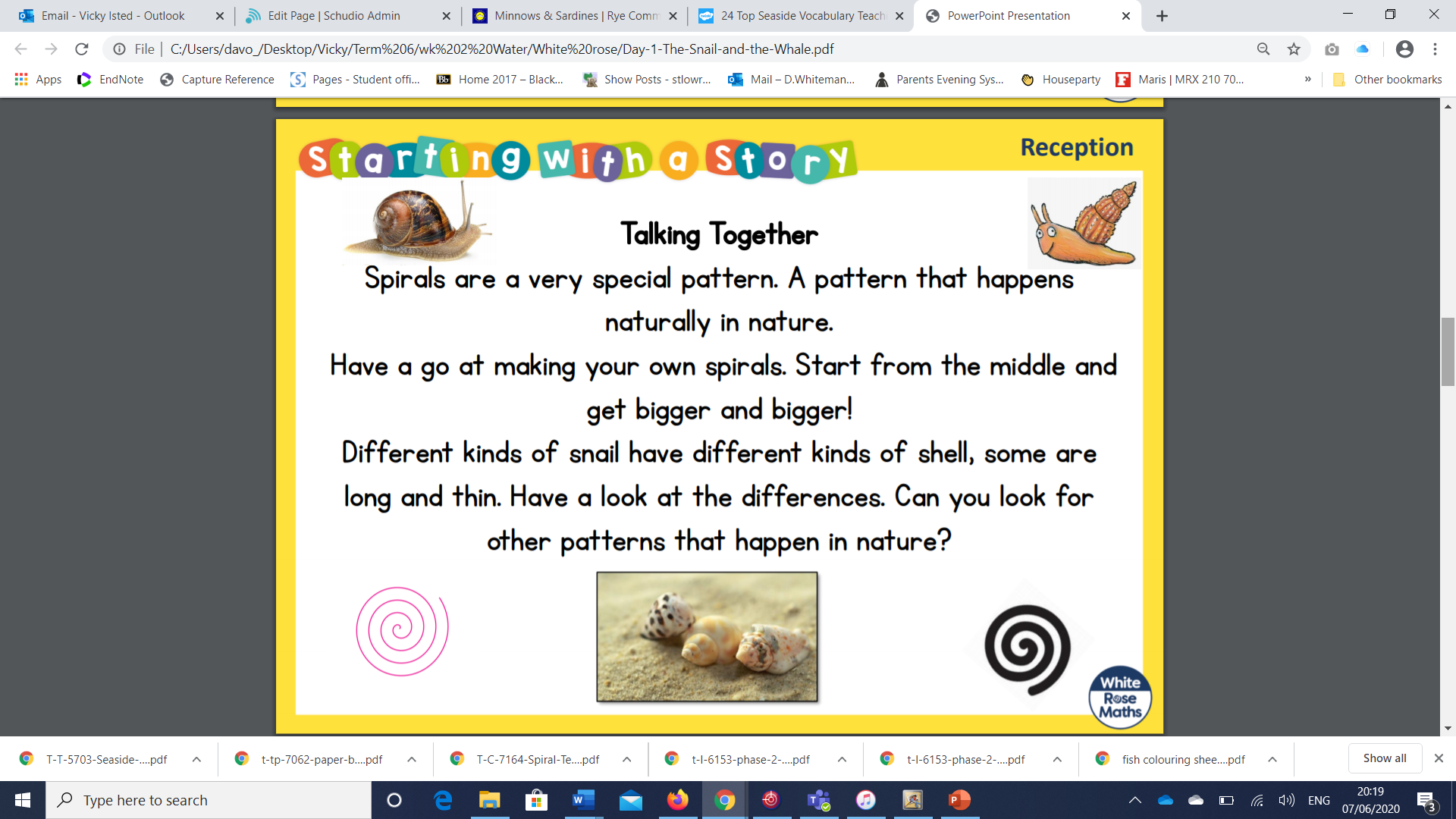 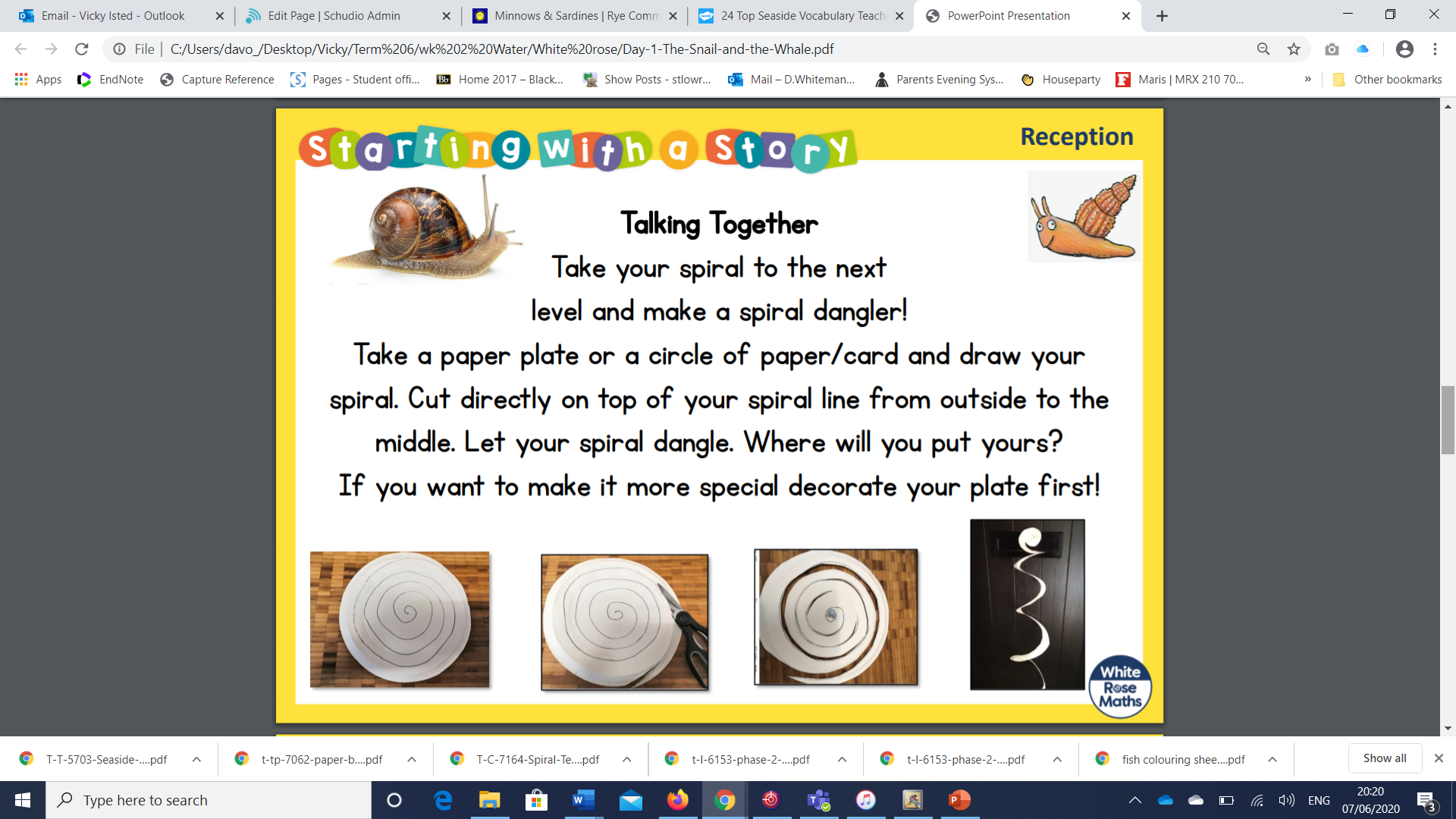 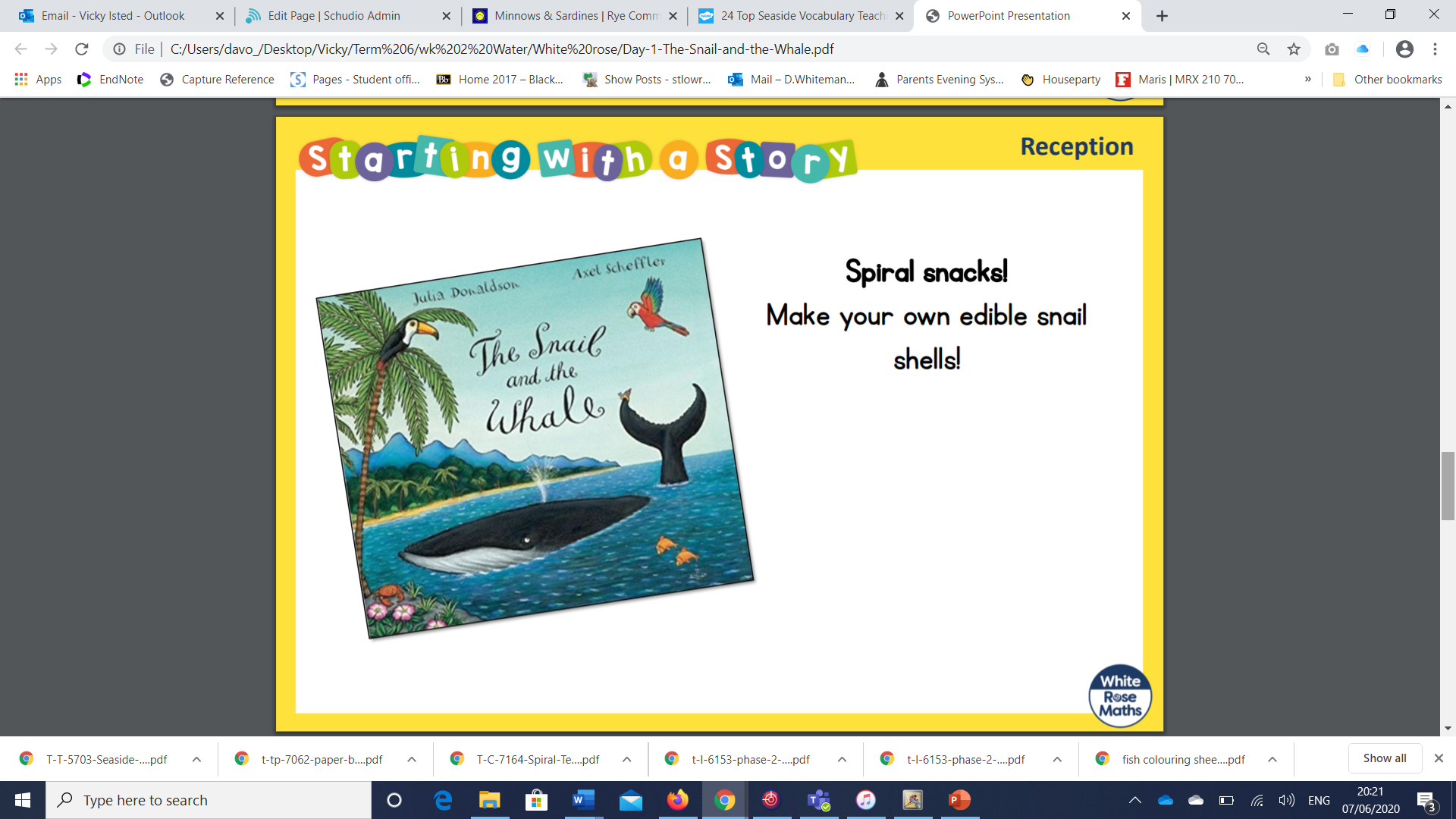 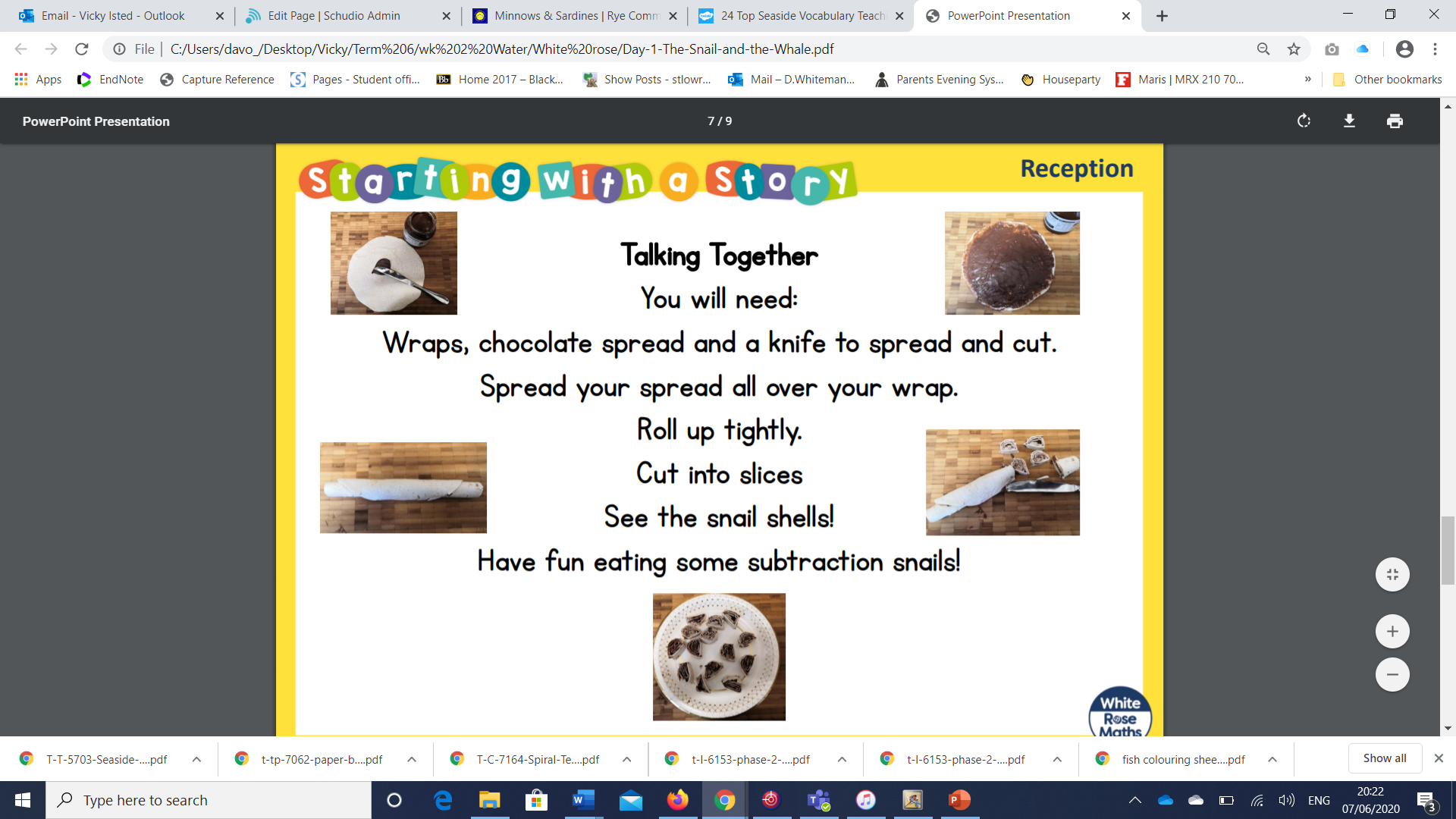 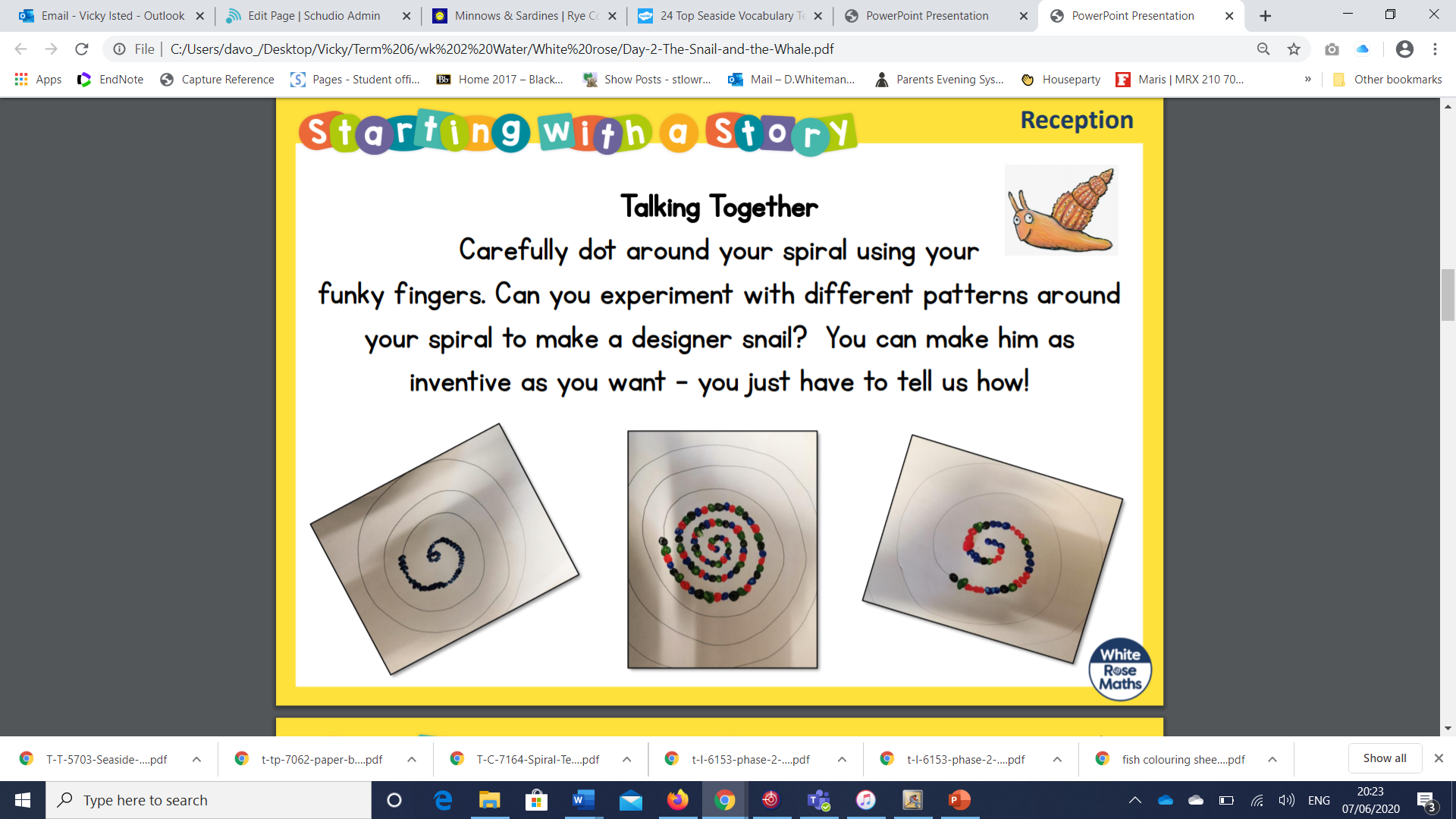 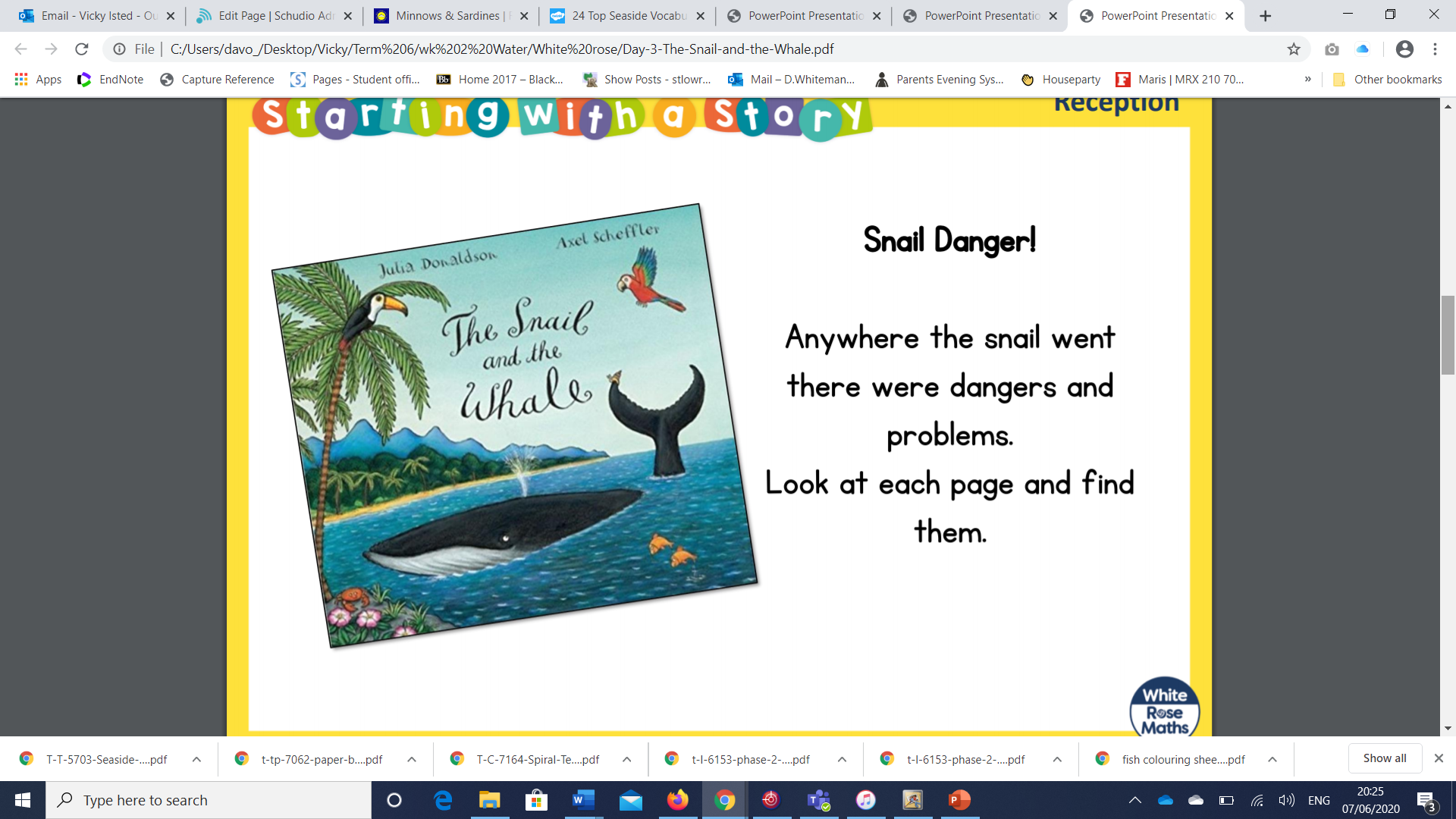 Can you create a tally of all the dangers 
And problems you spot in the story?